February 13, 2024Talk About It Tuesday!
@alabama911board
Alabama 9-1-1 Board
@al911board
al911board.com
01
Our Team
02
2024 User Conference
03
Upcoming Training, Deadlines, and Reminders
04
Questions
@alabama911board
Alabama 9-1-1 Board
@al911board
al911board.com
Our Team
Leah Missildine
Executive Director
Email:  leah@al911board.com
Leah Missildine
Executive Director
Email:  leah@al911board.com
Adam Brown
Deputy Director
Email:  adam@al911board.com
(334) 440-7911
Nida Jackson
Senior GIS Specialist
Email:  nida@al911board.com
Anderson Brooms
GIS Program Manager
Email:  anderson@al911board.com
Laura Ehrhart
Education & Outreach Program Manager
Email:  laura@al911board.com
Daniel Hipps
Education and Outreach Specialist
Email:  daniel@al911board.com
Michelle Peel
Program Coordinator
Email:  michelle@al911board.com
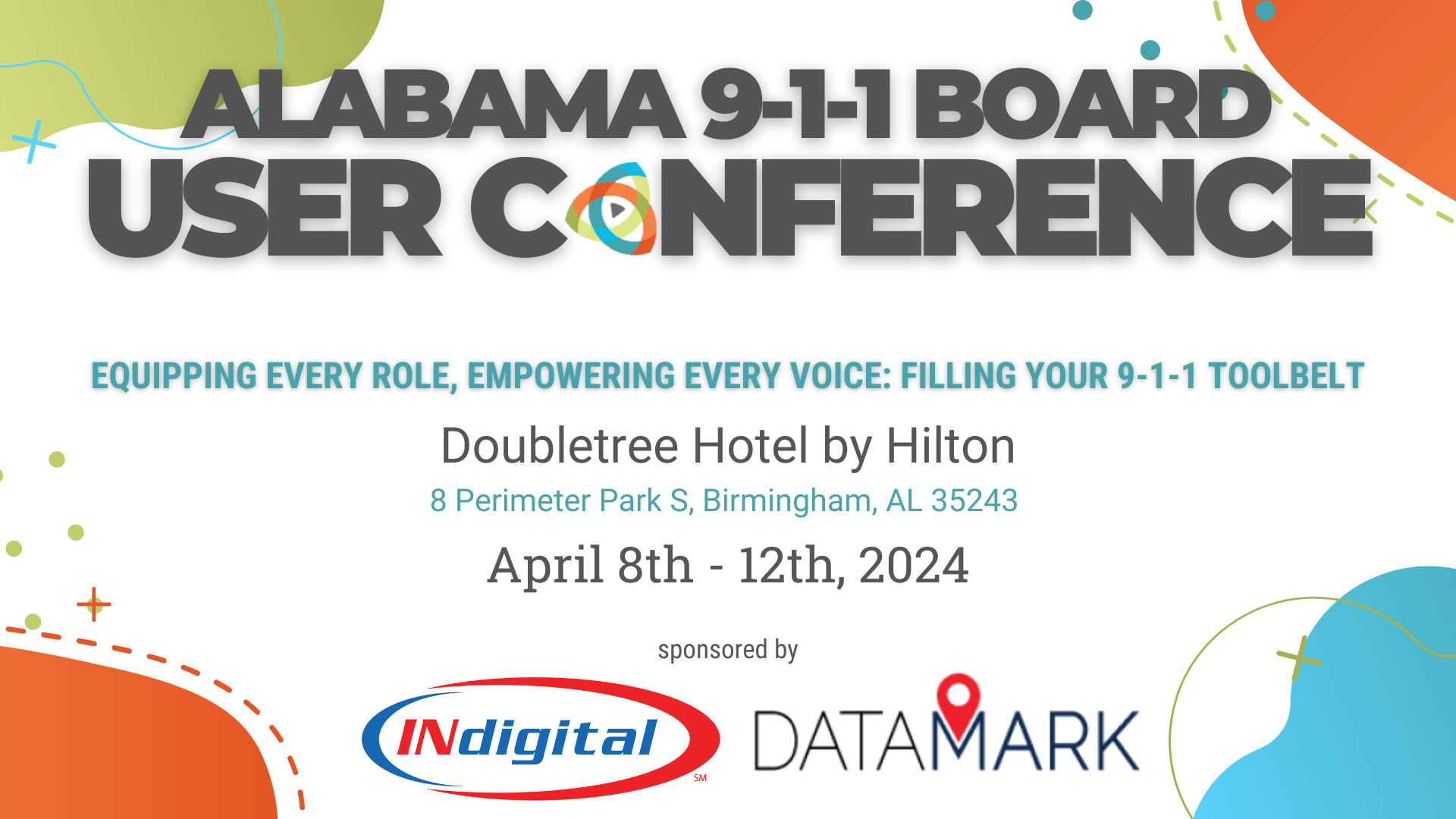 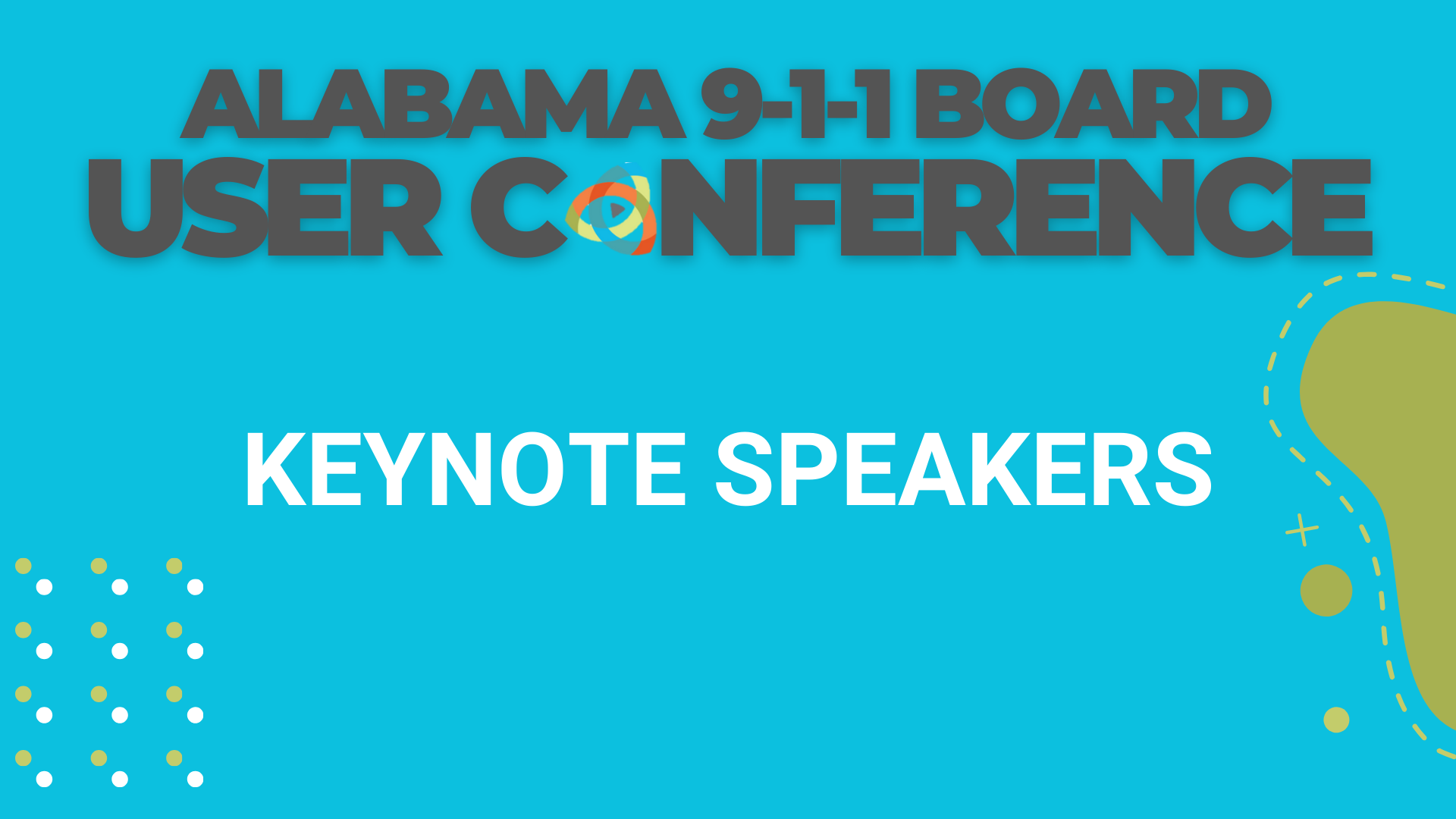 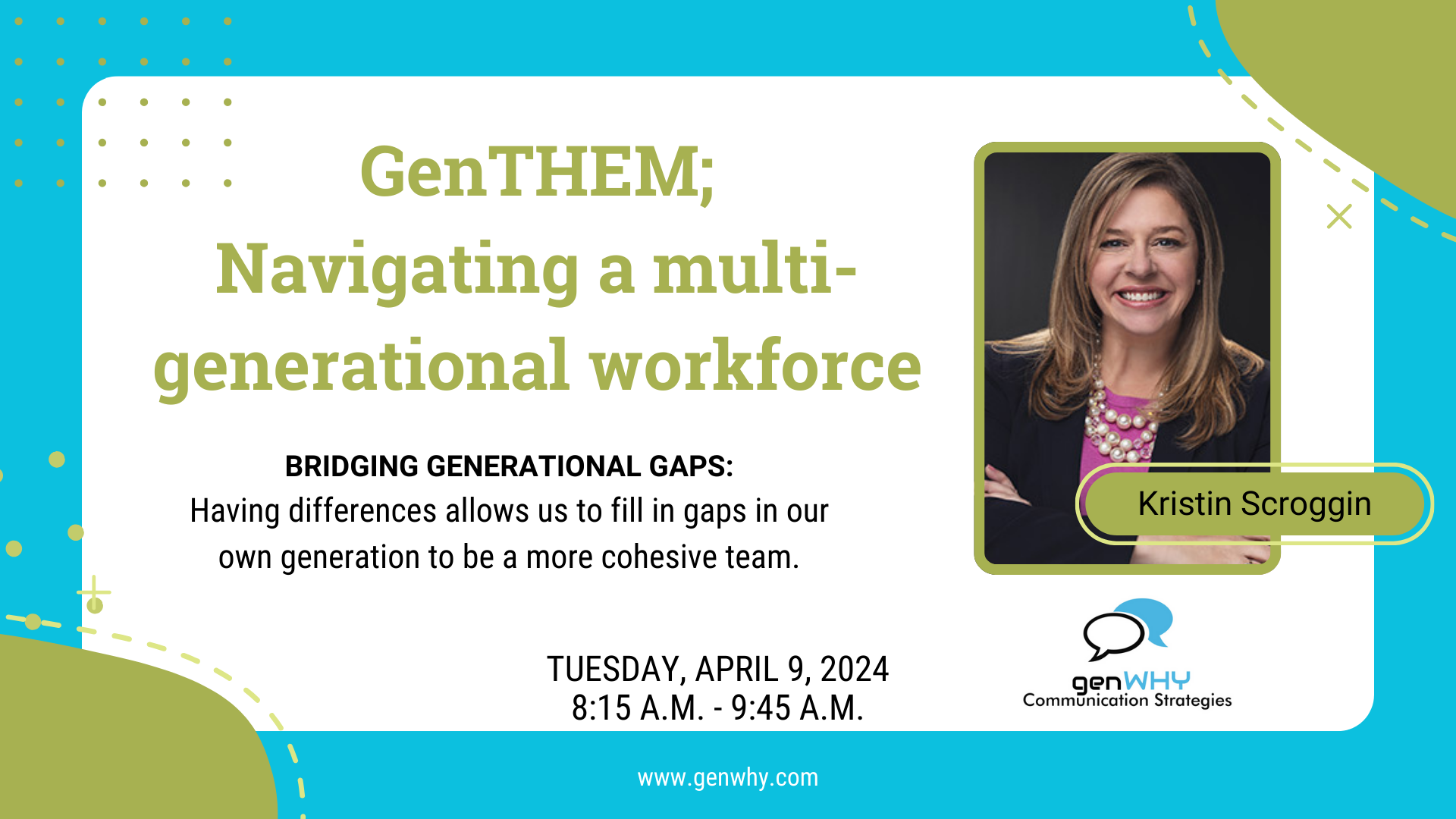 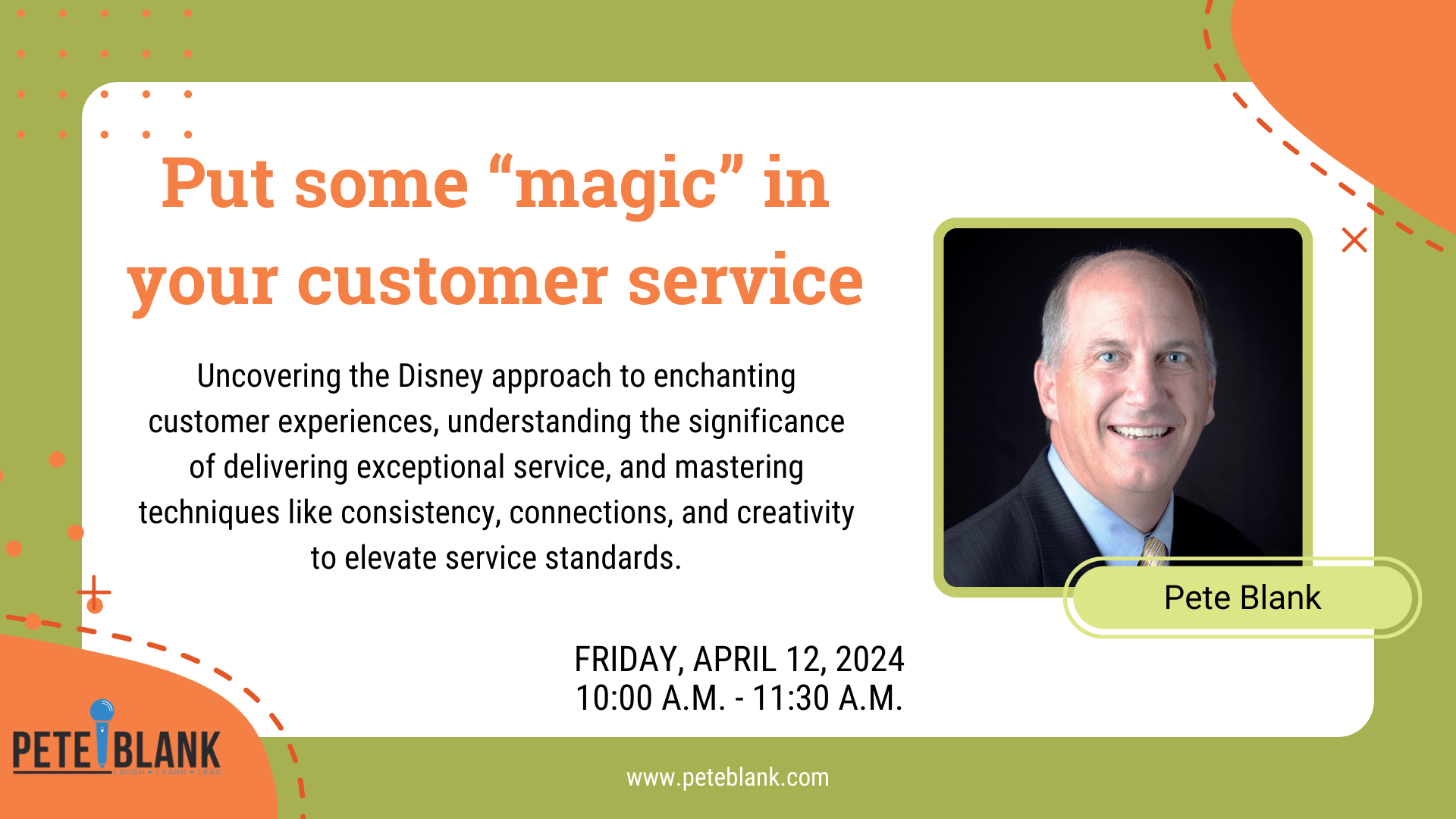 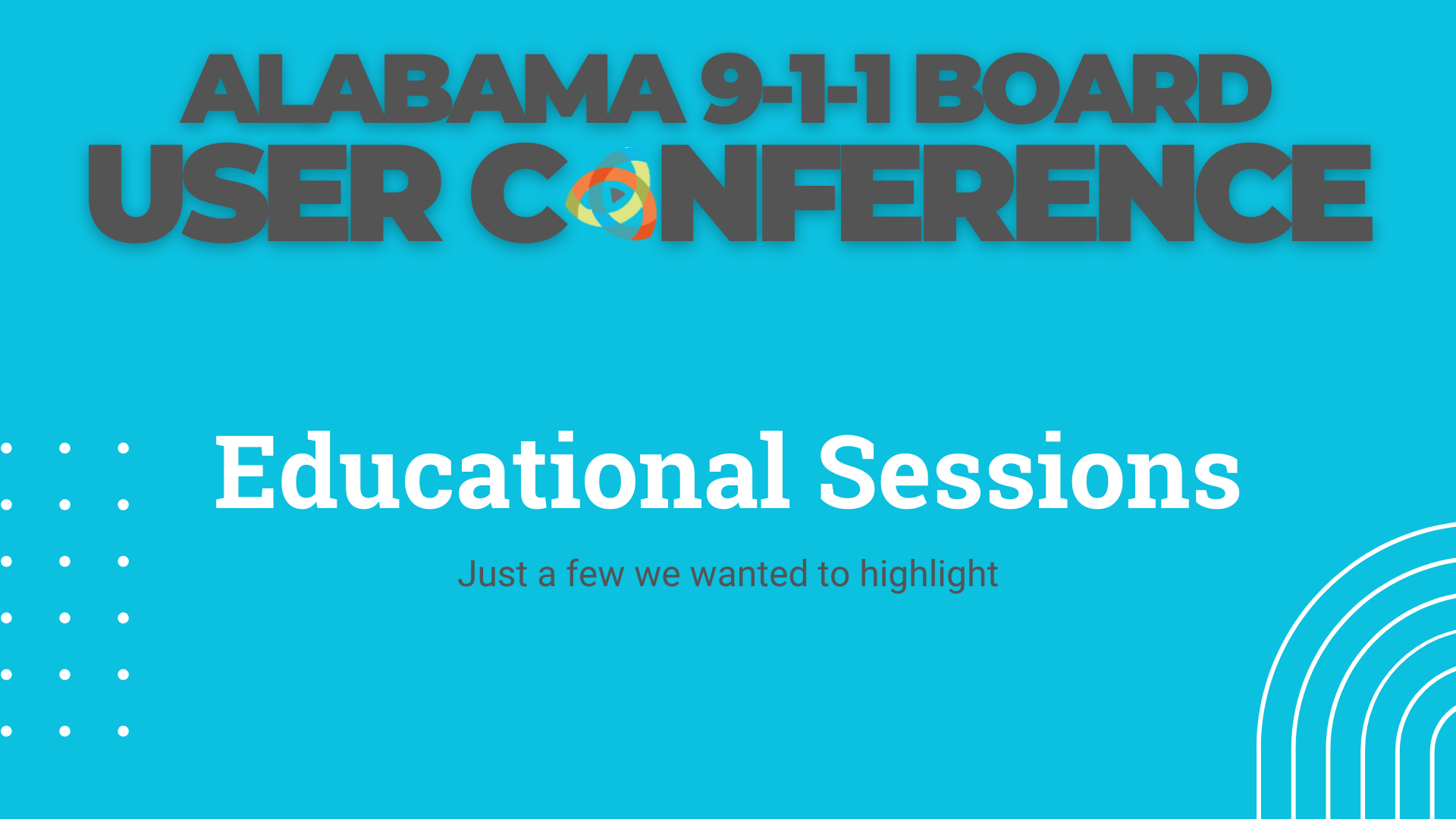 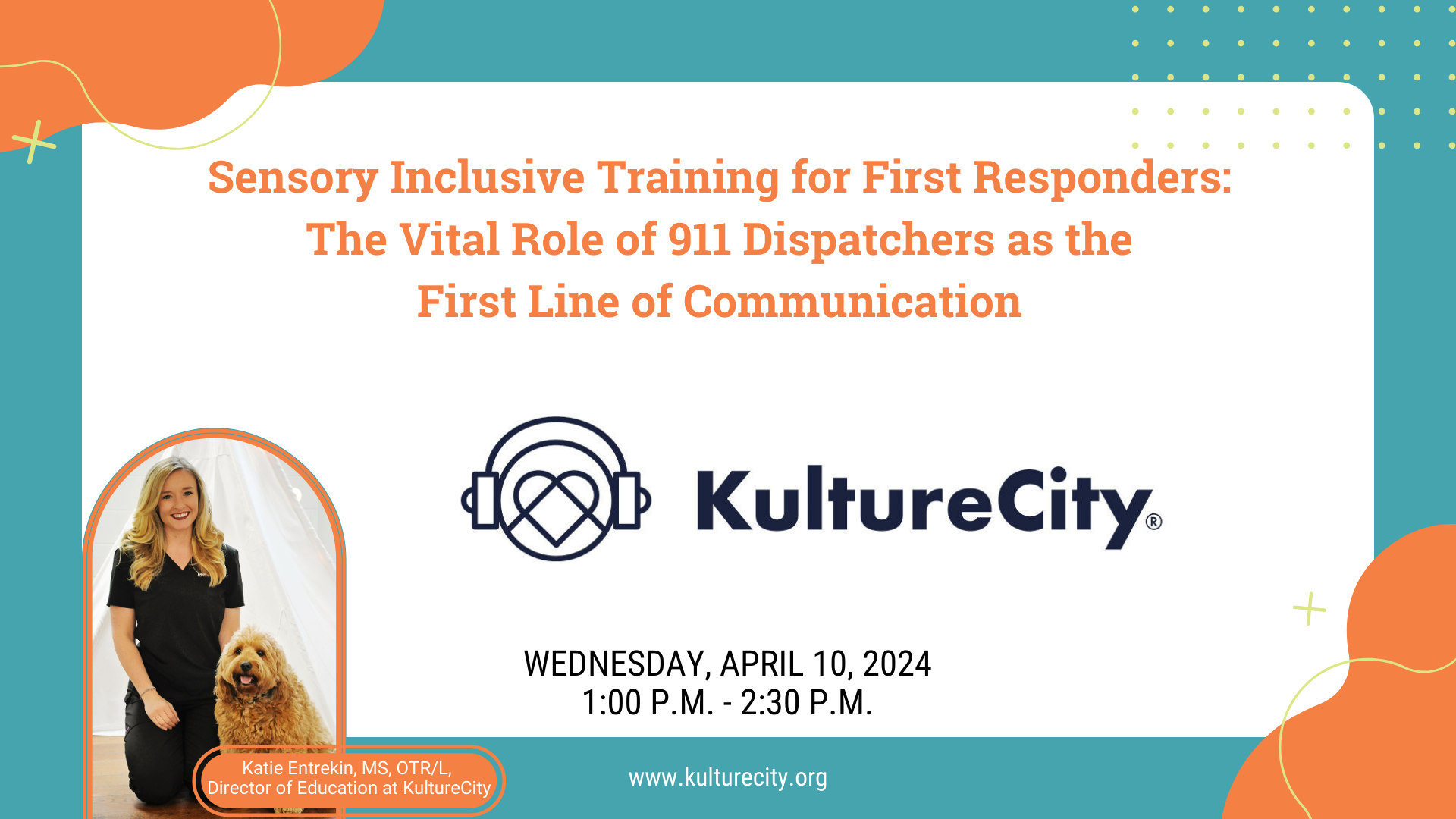 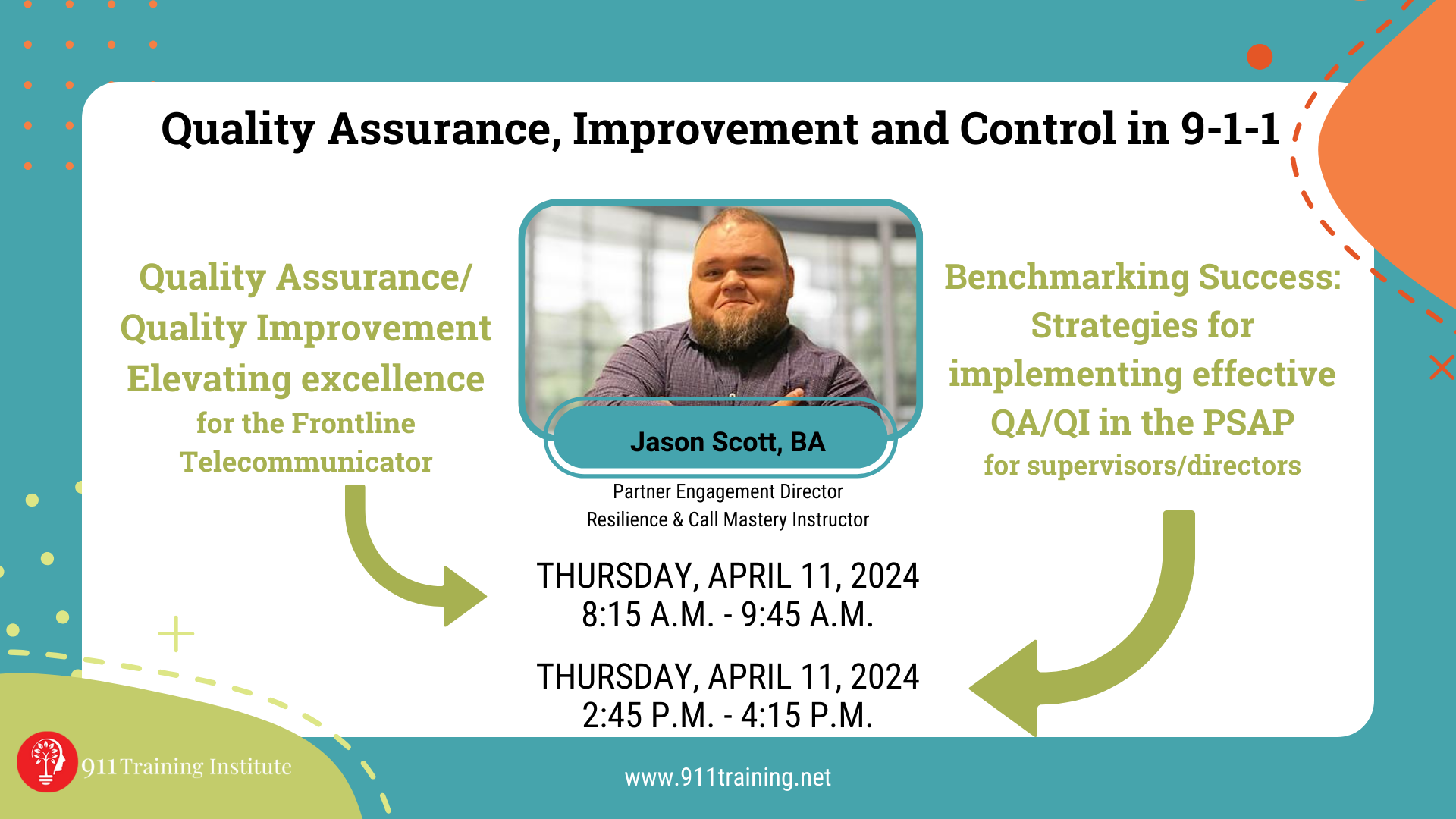 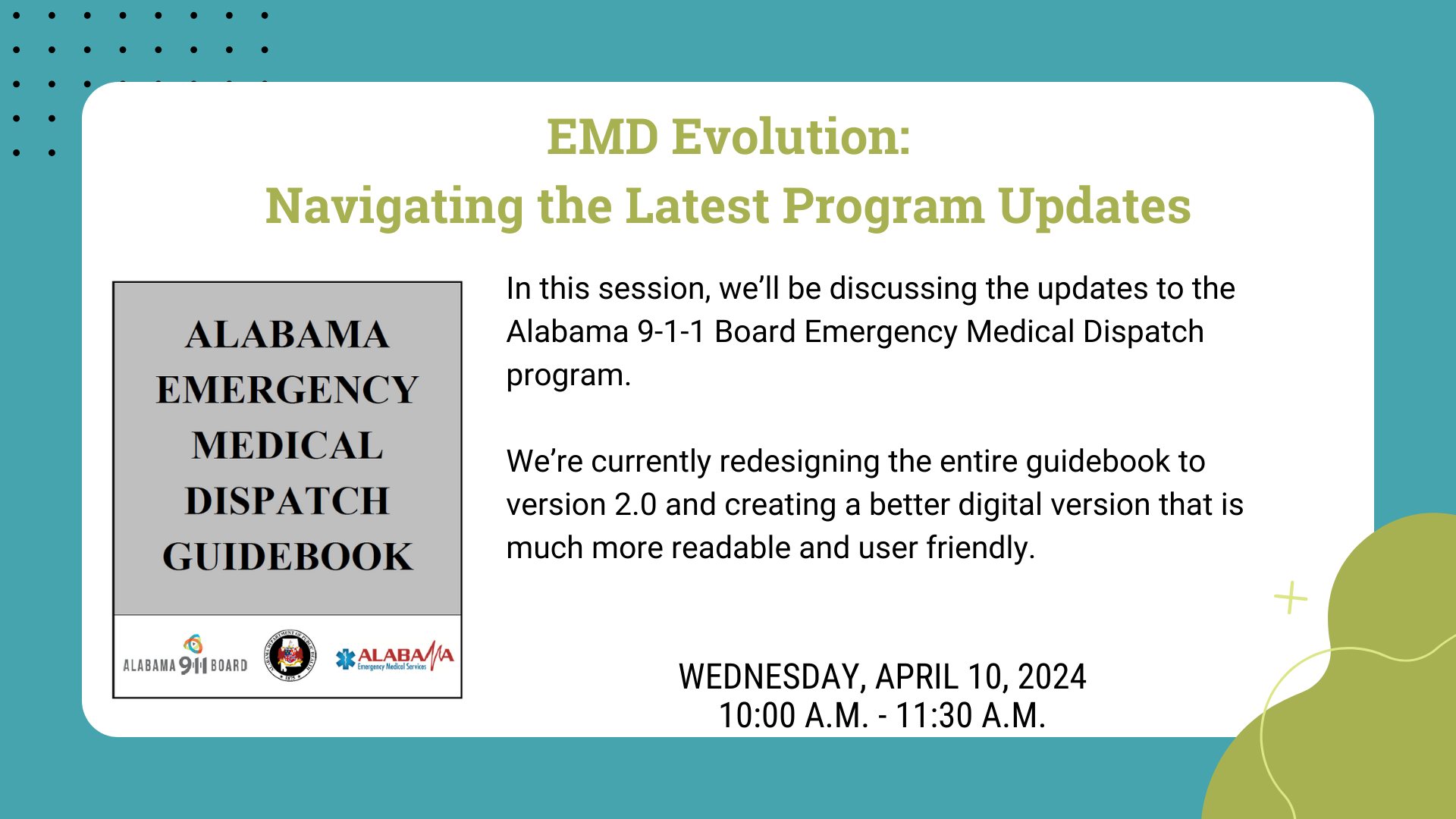 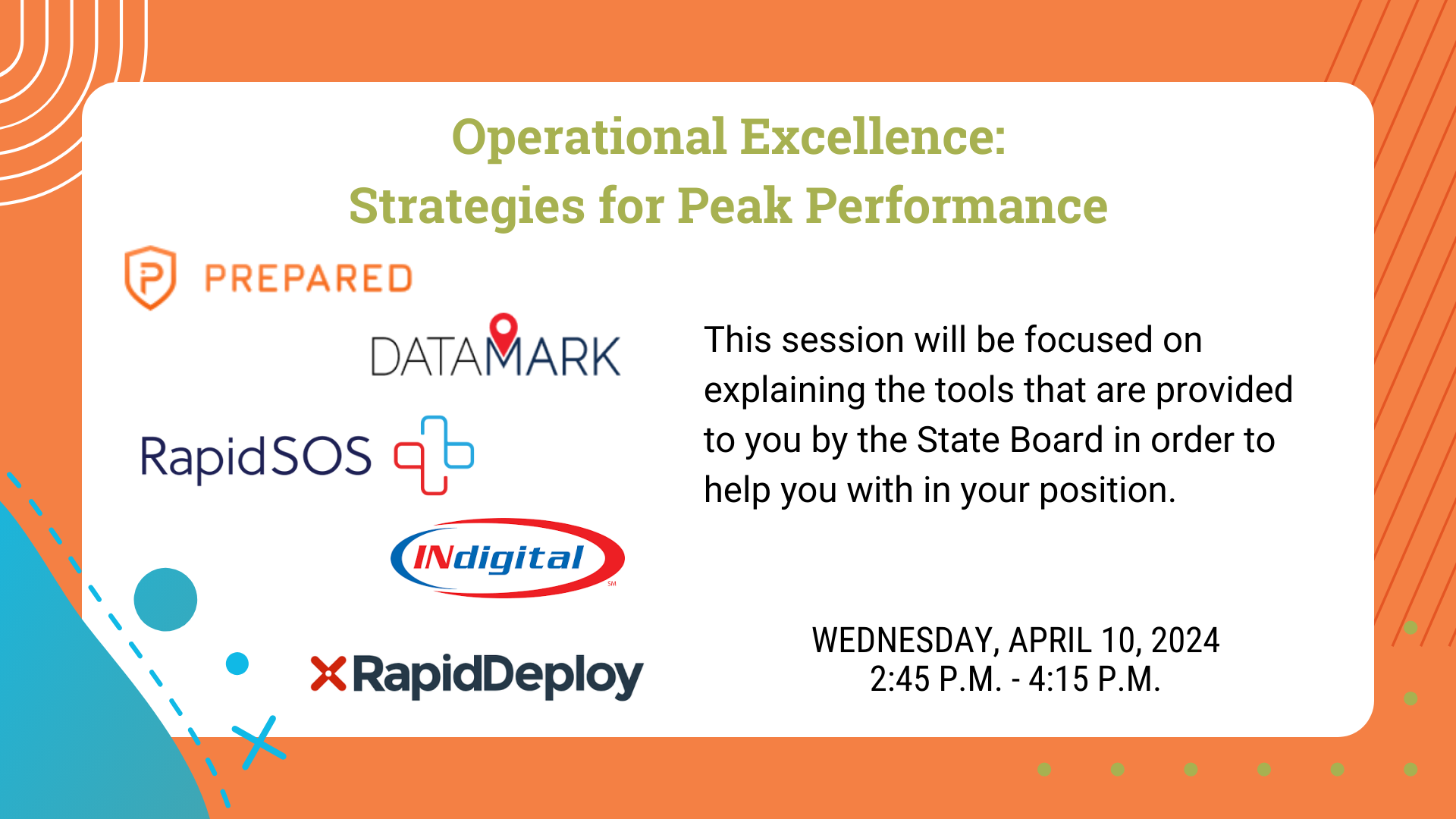 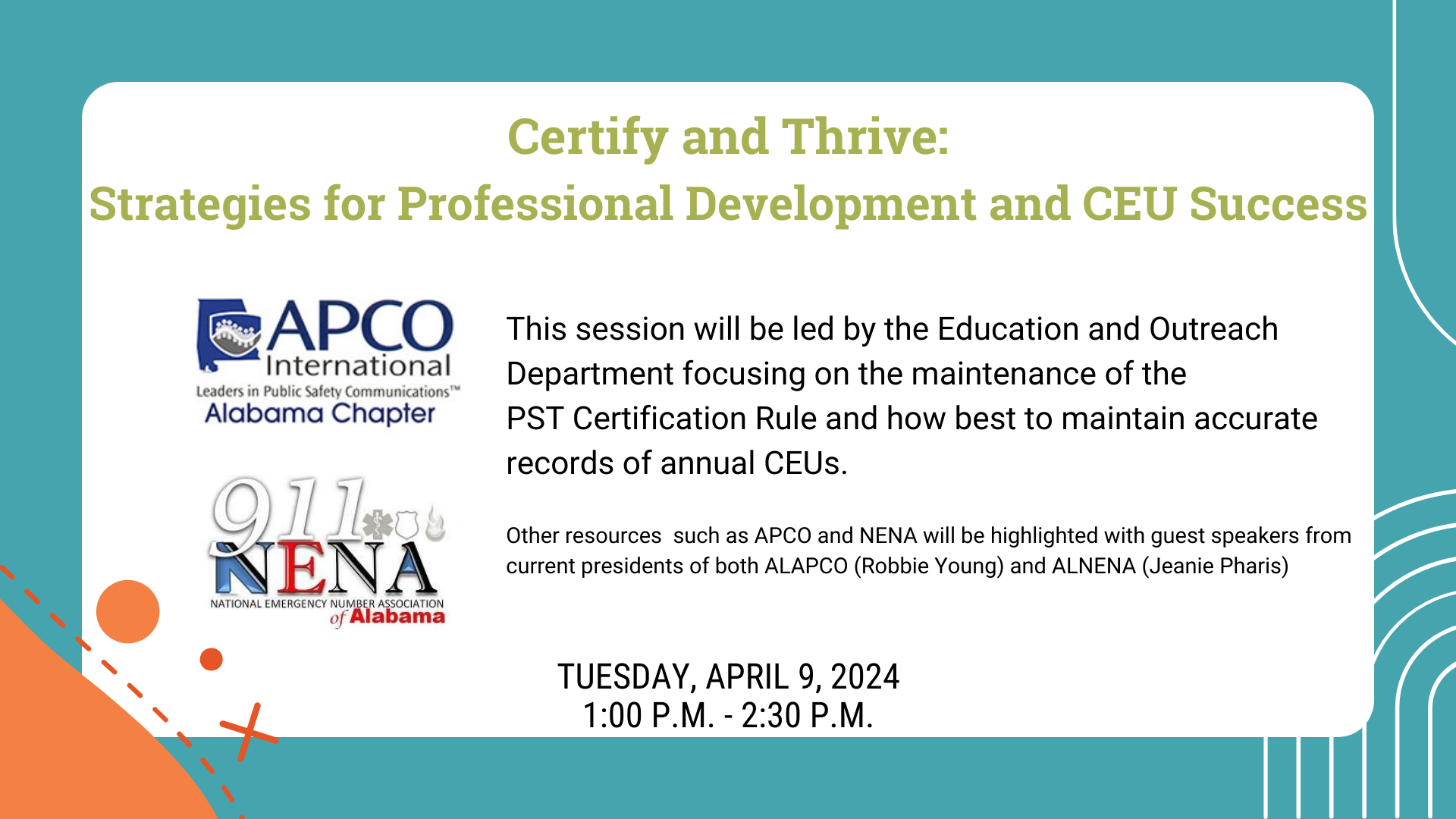 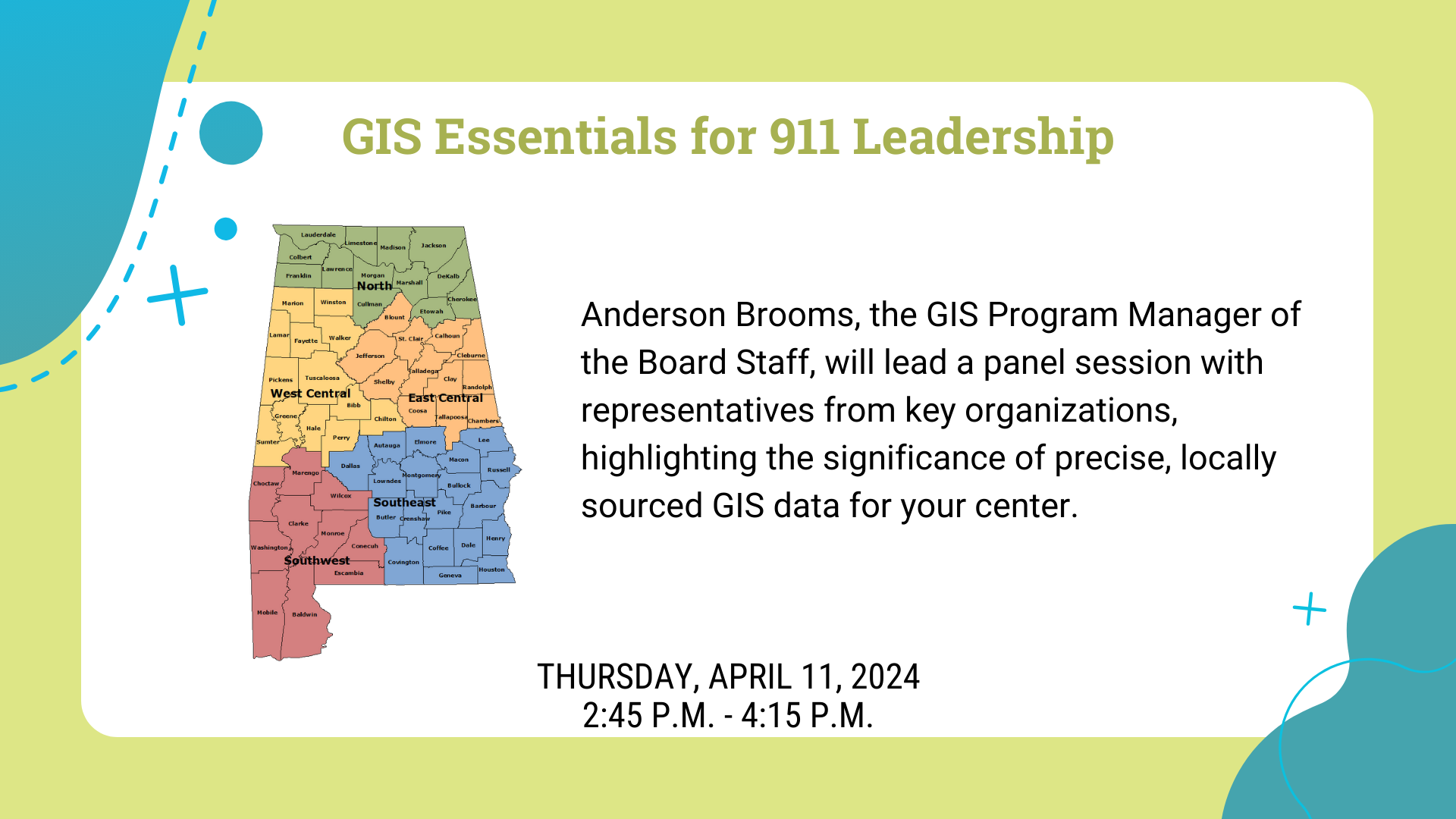 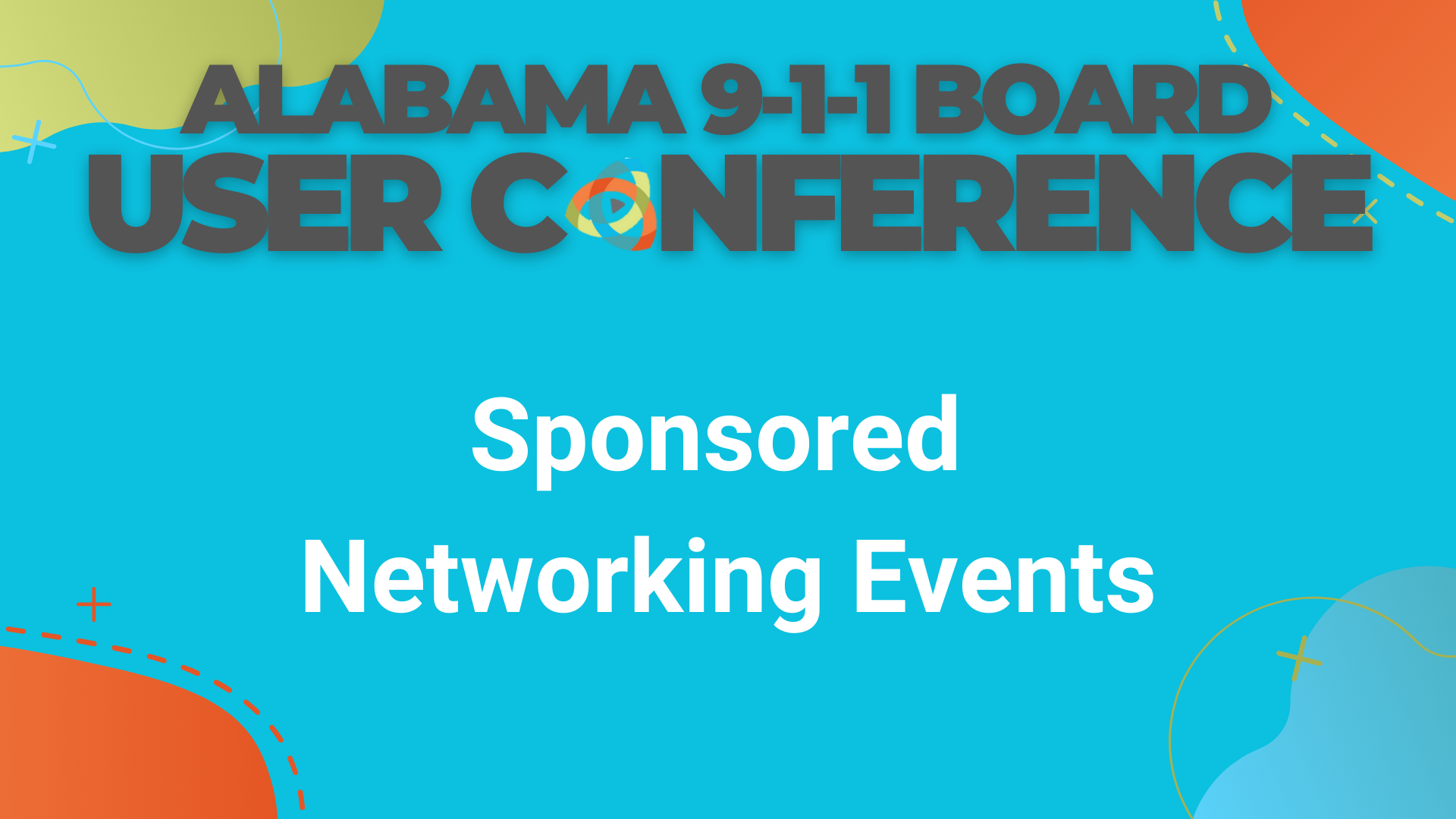 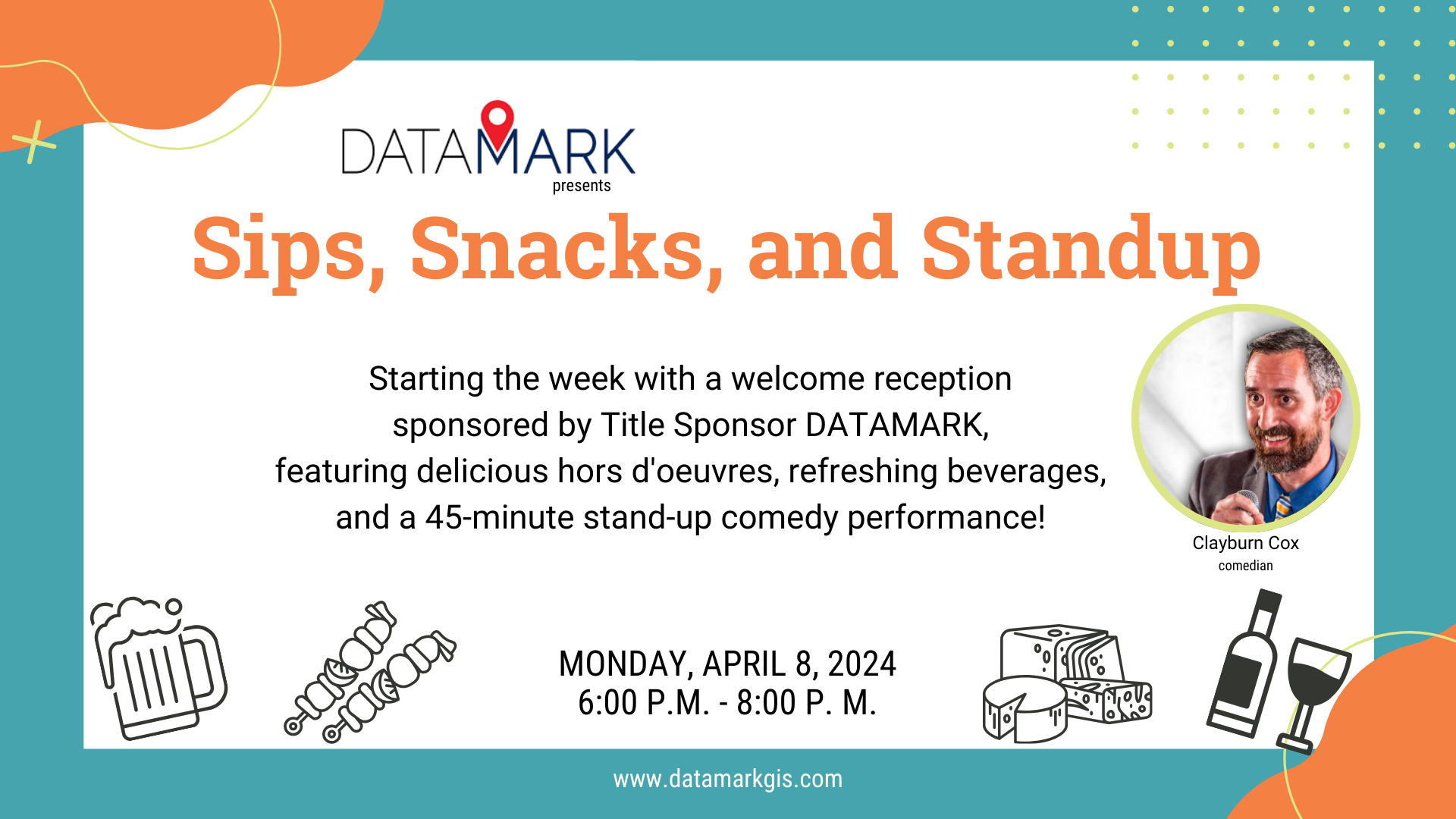 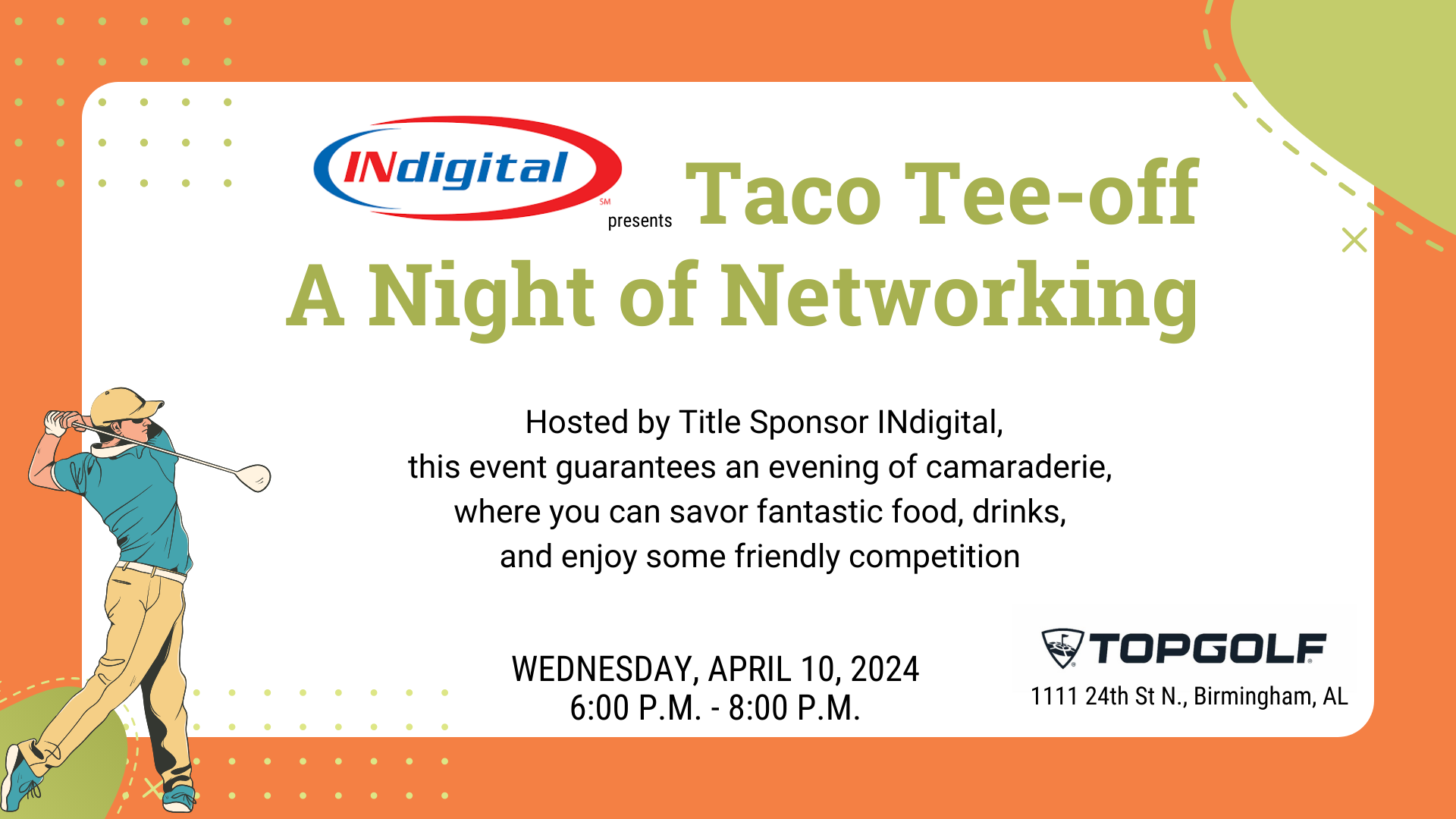 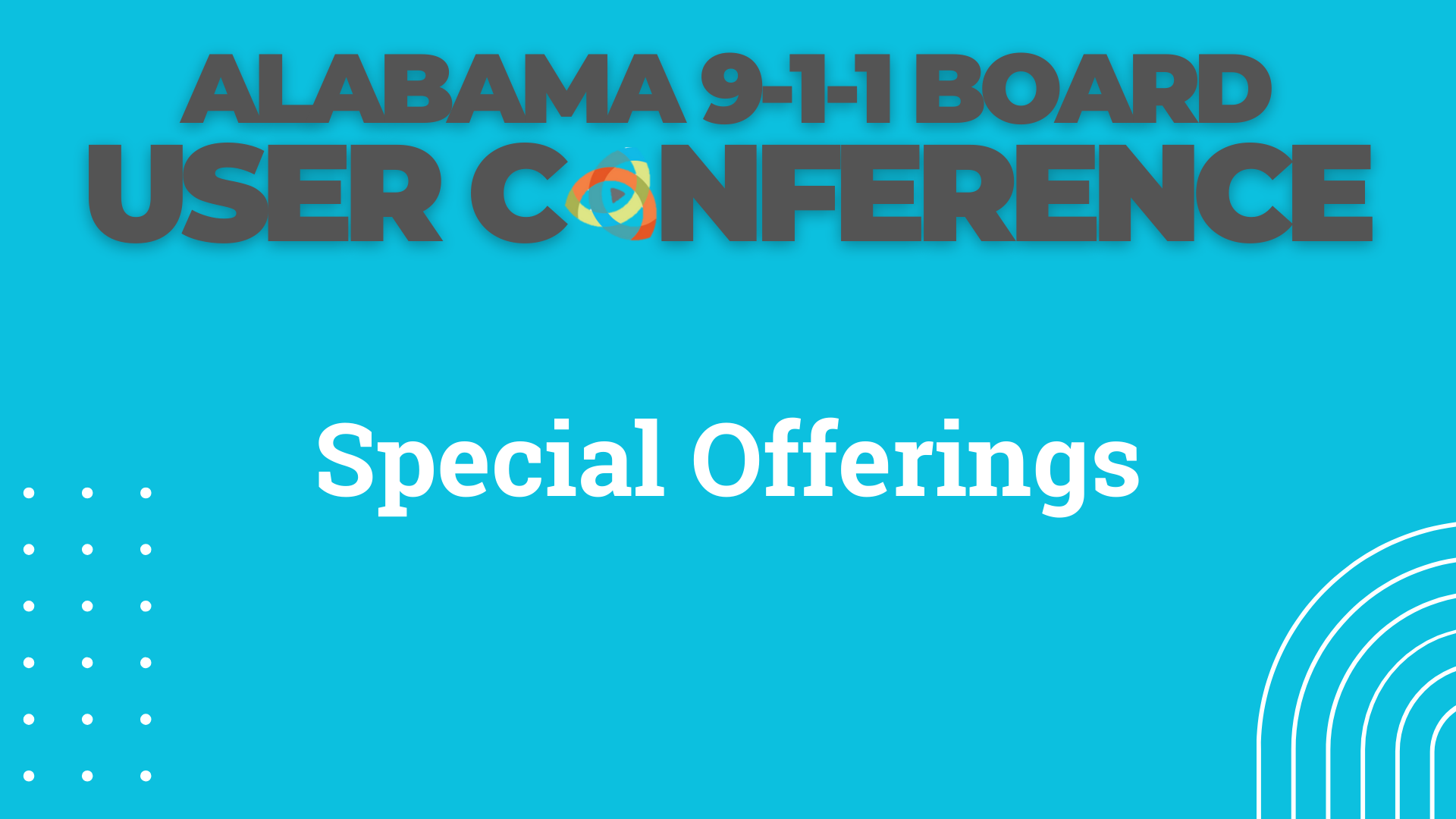 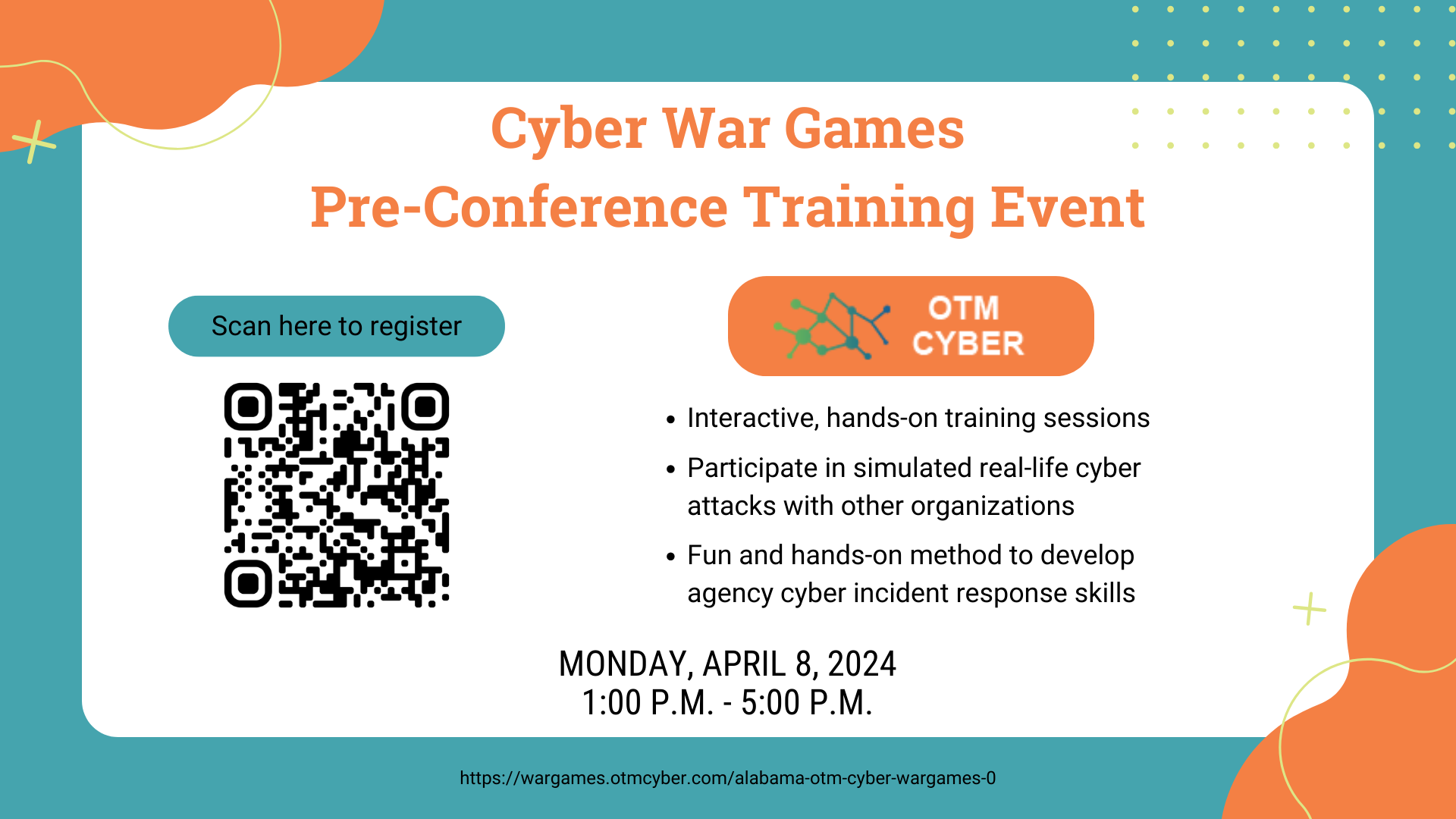 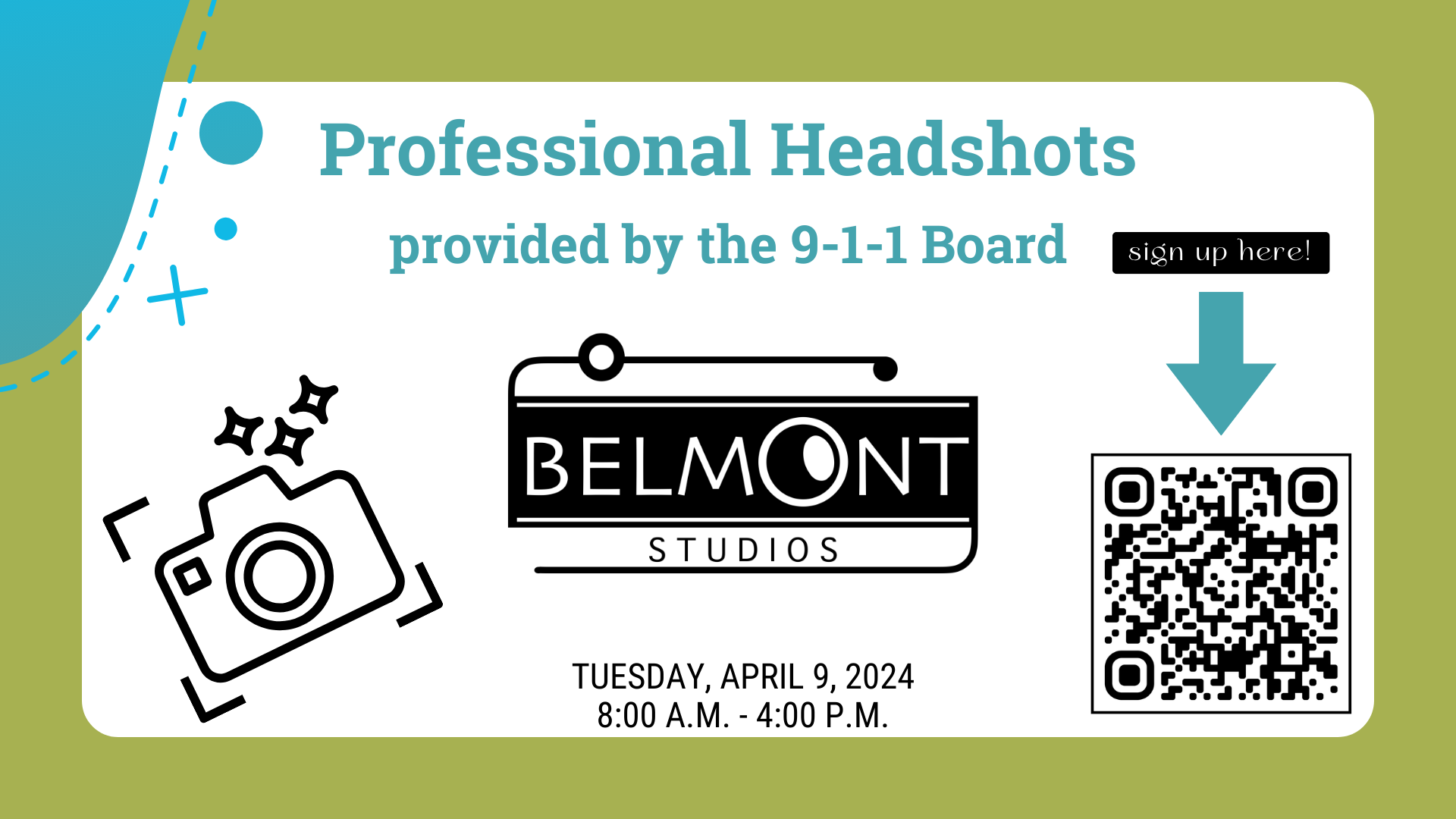 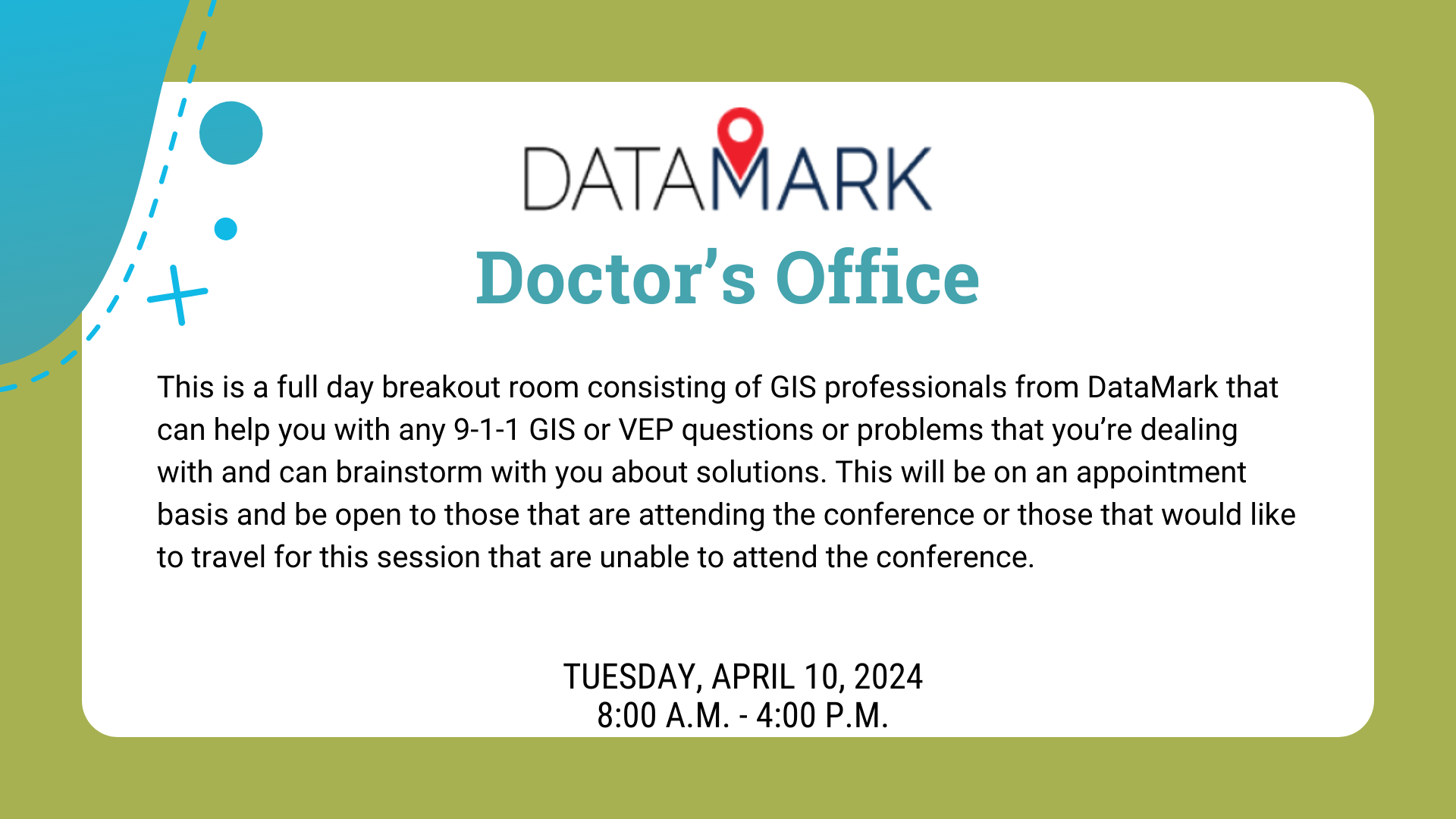 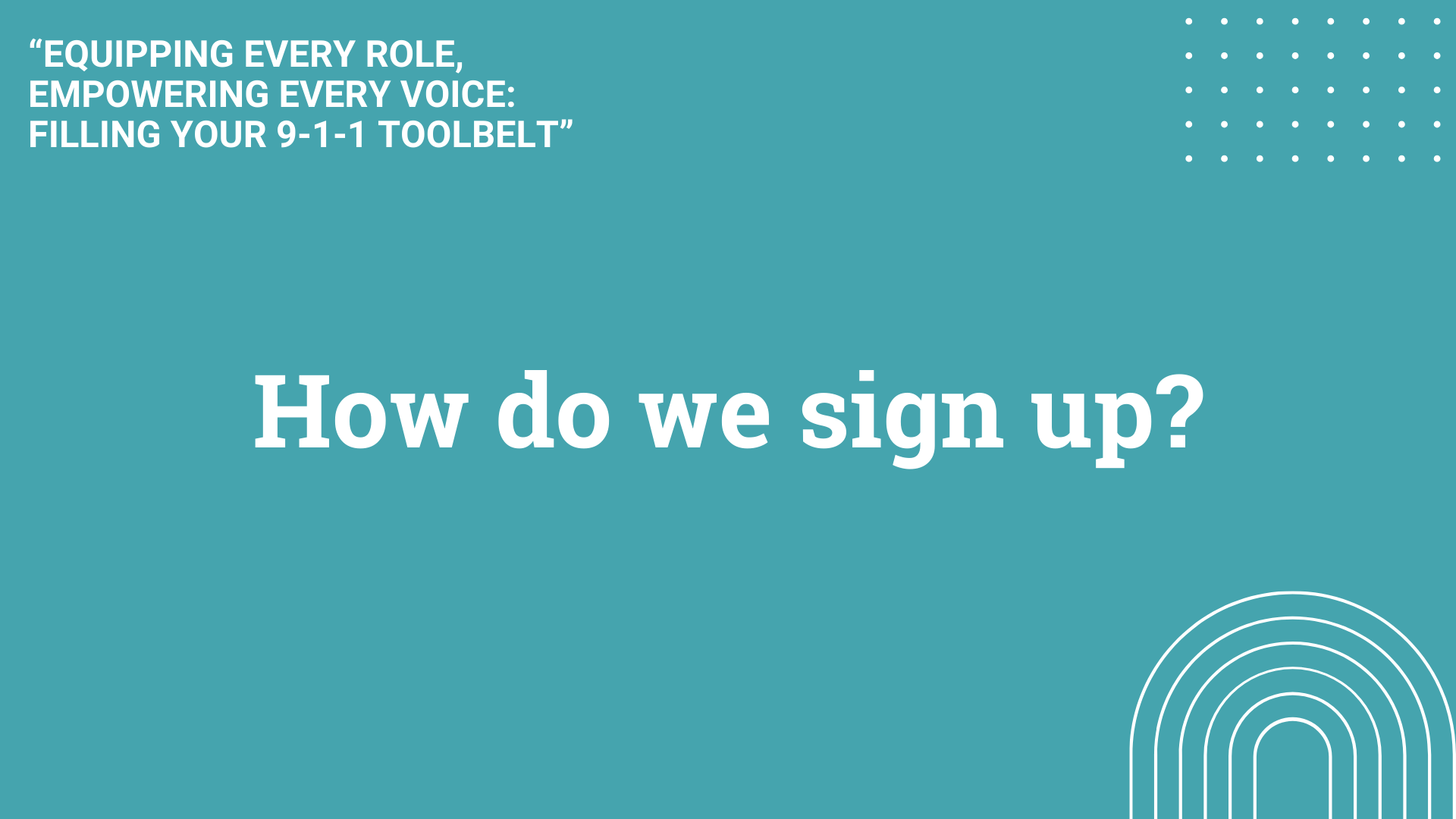 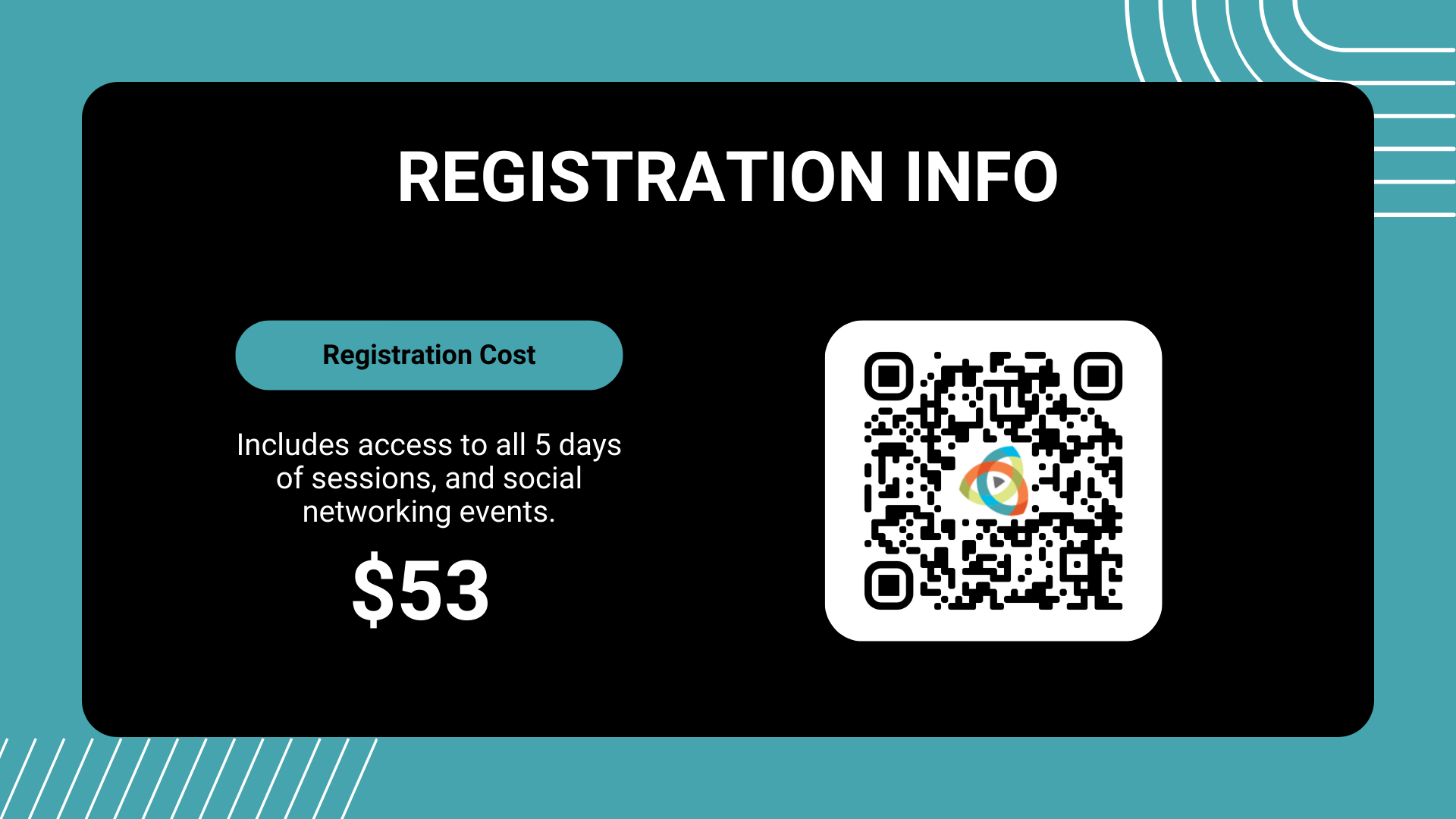 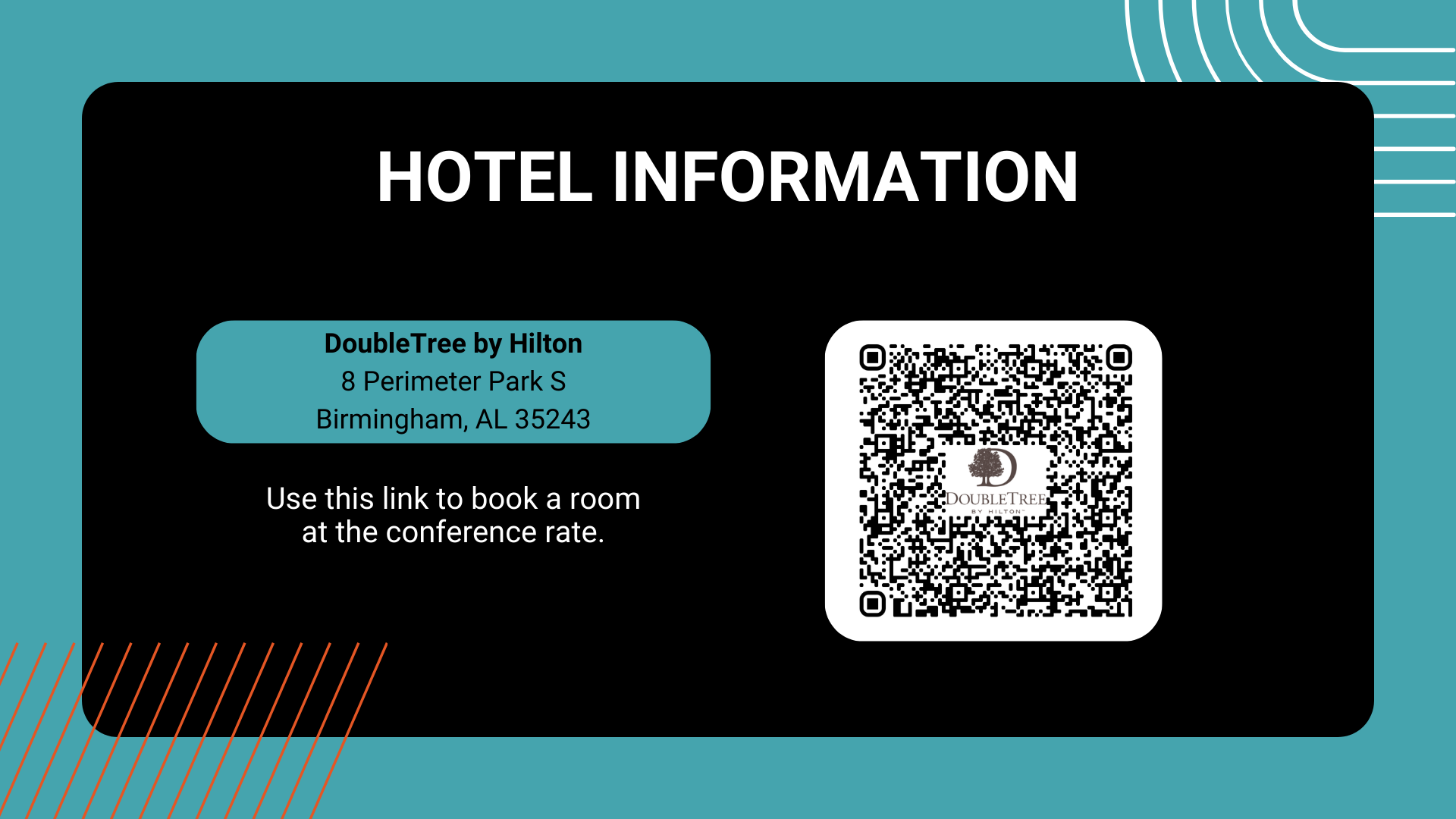 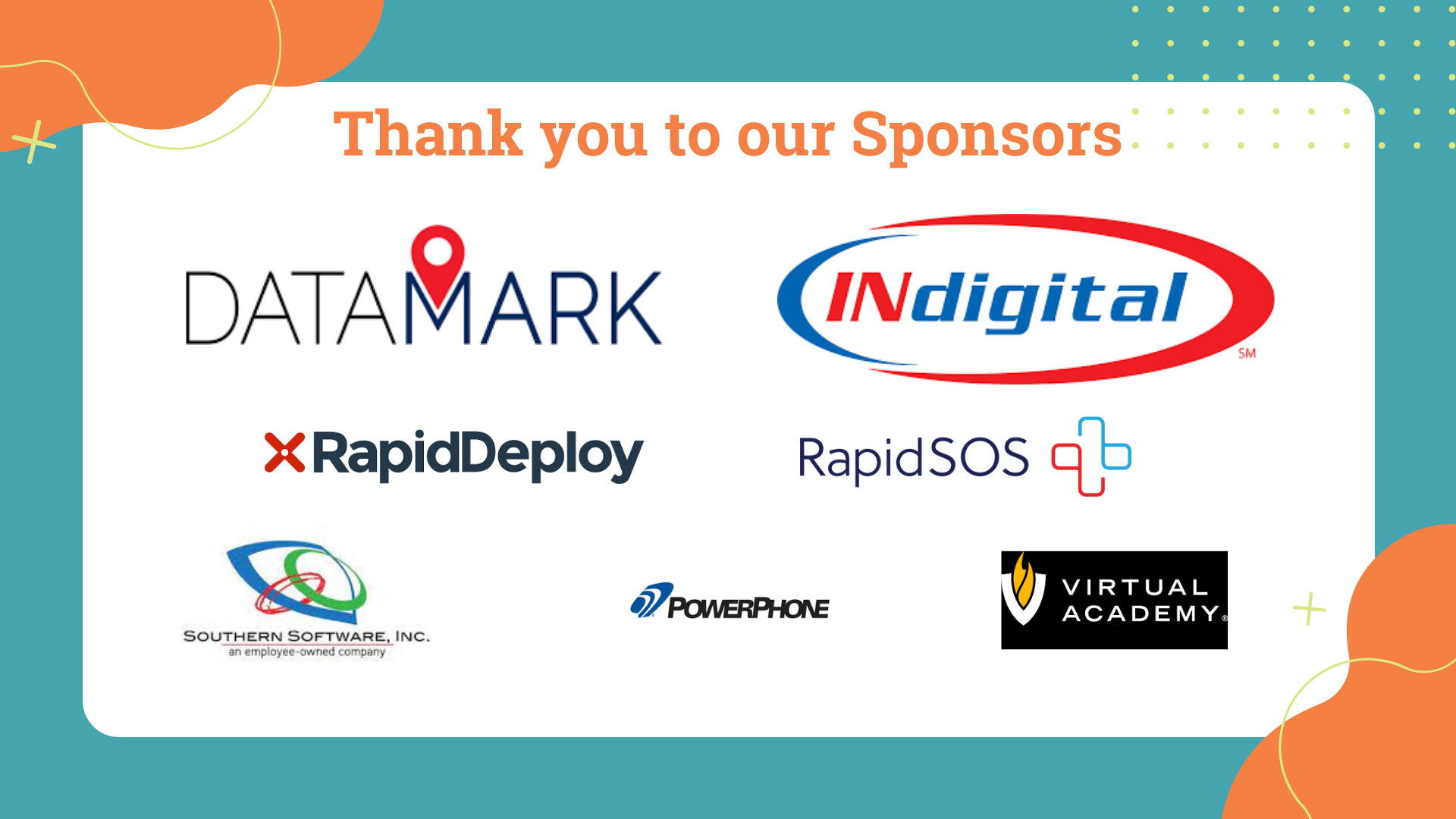 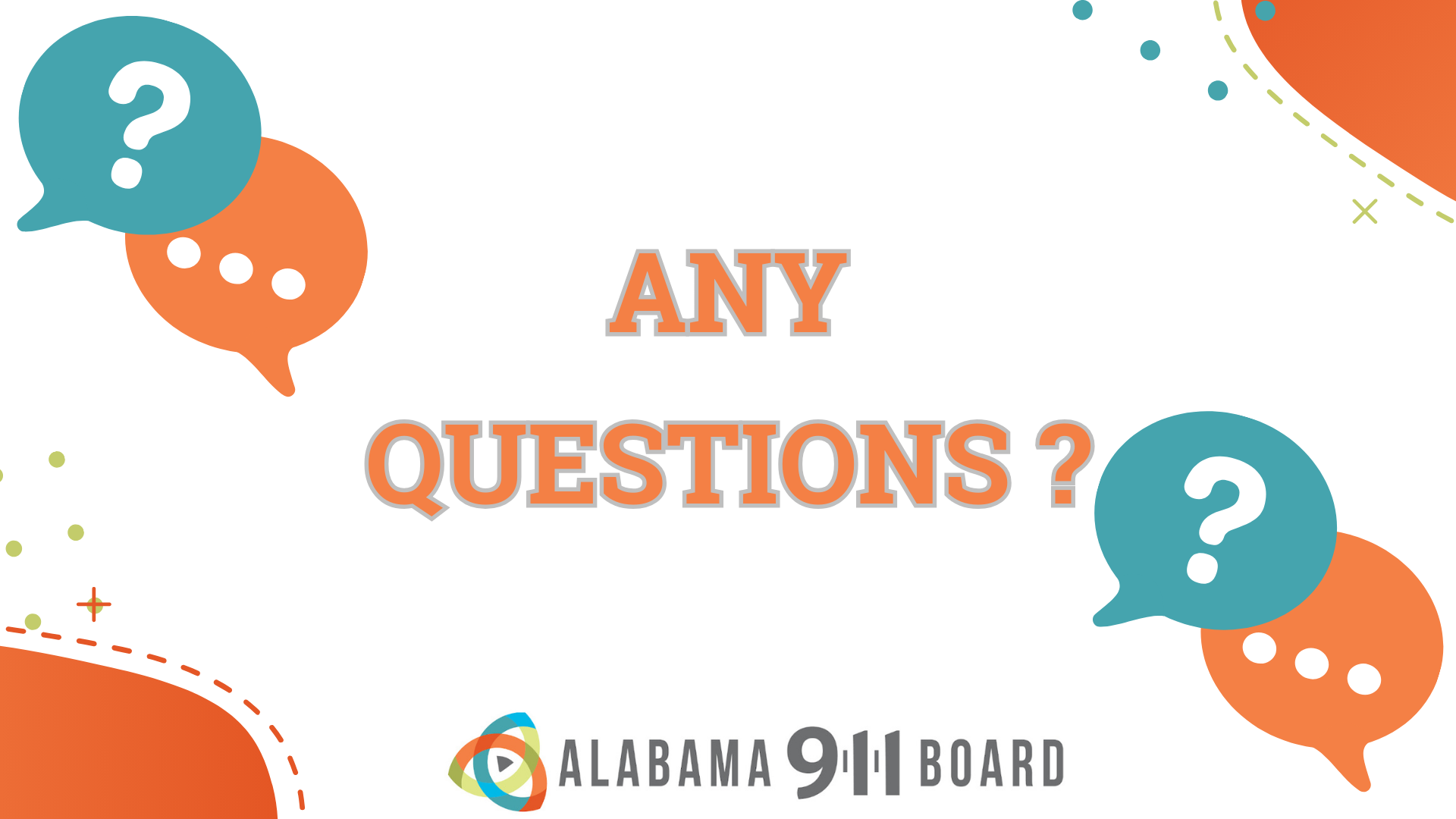 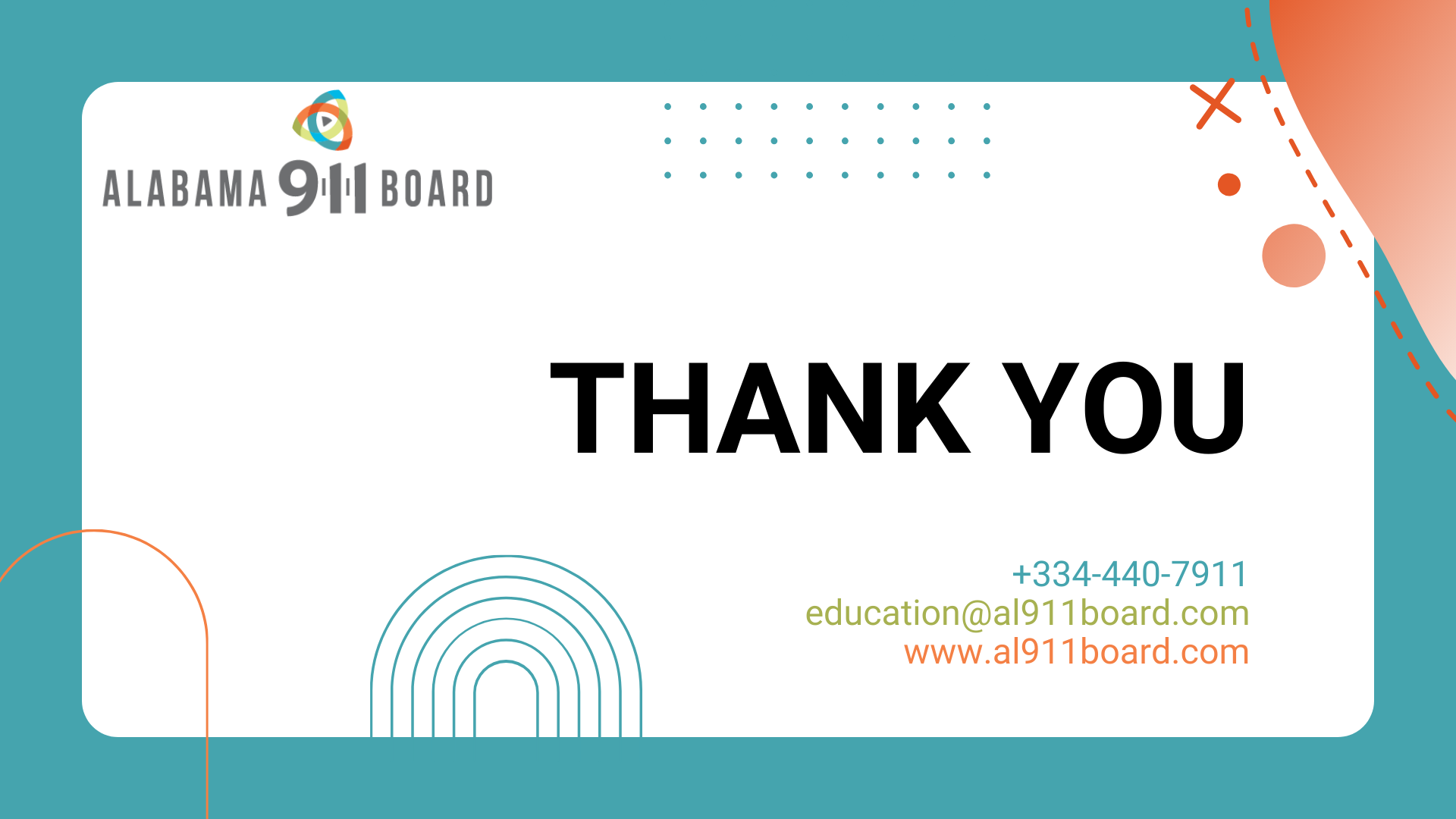 UPCOMING TRAINING
Mental Health First Aid for First Responders
2024 
User Conference
Mental Health First Aid for First Responders
Prichard, AL
University of Alabama
Birmingham, AL
Alabama 9-1-1 Board
Helena, AL
University of Alabama
City of Helena
3/18
Mental Health First Aid
For First Responder
4/8-4/12
3/5
&
3/7
3/7
Haleyville, AL
University of Alabama
5/7
APCO
Active Shooter Incidents for Public Safety Communications
Preparing for Emergency Communication Center Deployments
5/20 -5/22
4/12
3/6
3/28
&
3/29
Milton, FL
Florida TERT
APCO 
Communications Center 
Manager, 1st Ed.
APCO
Disaster Operations and the 
Communications Center
Pelham, AL
Pelham 911
ALTERT Basic 
Awareness Training
Huntsville, AL
UAH Police Department
Helena, AL
Helena Police Department
Cullman, AL
ALTERT
MORE TRAINING ALONG WITH MORE INFORMATION
AND REGISTRATION IS ON OUR WEBSITE
DEADLINES AND REMINDERS
Upload, validate, aggregate your GIS data to the State office VEP.
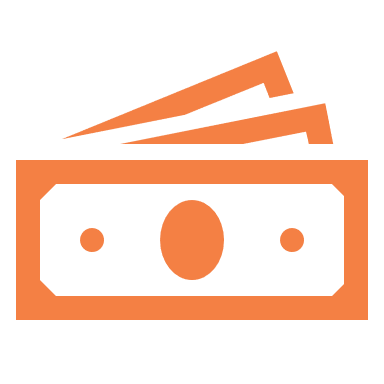 FY24 Legacy 9-1-1 Cost Reimbursement program is open! The new form is here.
STAFFING CHANGES
PST CERTIFICATION REIMBURSEMENT
Have you had a staffing change? If that person is ALPST certified or answering 911 calls, please fill out this form. If that person is admin staff or otherwise does not answer 911 calls, fill out this form.
Request for Payment for PST Certification submissions made by the 10th will be paid out at the end of the month. Anything submitted after the 10th will be paid at the end of the following month. You can find more information on our website.
@alabama911board
Alabama 9-1-1 Board
@al911board
al911board.com
Frequency Change
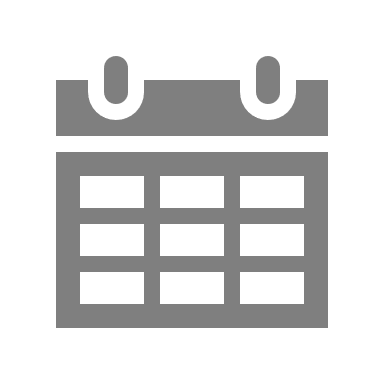 UPCOMING TALK ABOUT IT 
every 2nd & 4th TUESDAY
Twice Monthly 
Newsletter
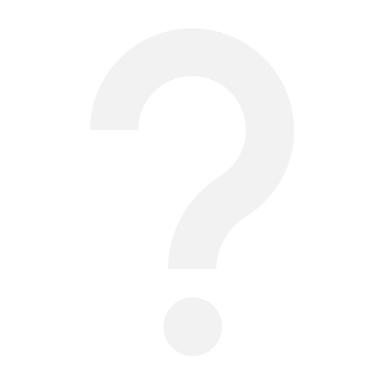 February 27
RapidSOS
Scan to sign up!
@alabama911board
Alabama 9-1-1 Board
@al911board
al911board.com
Contact Us
Leah Missildine
Executive Director
Email:  leah@al911board.com
Leah Missildine
Executive Director
Email:  leah@al911board.com
Adam Brown
Deputy Director
Email:  adam@al911board.com
(334) 440-7911
Nida Jackson
Senior GIS Specialist
Email:  nida@al911board.com
Anderson Brooms
GIS Program Manager
Email:  anderson@al911board.com
Laura Ehrhart
Education & Outreach Program Manager
Email:  laura@al911board.com
Daniel Hipps
Education and Outreach Specialist
Email:  daniel@al911board.com
Michelle Peel
Program Coordinator
Email:  michelle@al911board.com
Questions?
@alabama911board
Alabama 9-1-1 Board
@al911board
al911board.com
@alabama911board
Alabama 9-1-1 Board
@al911board
al911board.com
ECD Annual Certification
The ECD Annual Certification is due January 31. The link to the form as well as a worksheet to help you complete the form is on our website.
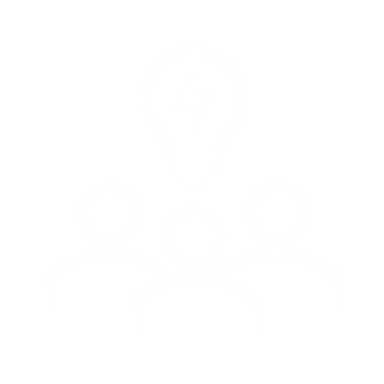 March 12
@alabama911board
Alabama 9-1-1 Board
@al911board
al911board.com
@alabama911board
Alabama 9-1-1 Board
@al911board
al911board.com